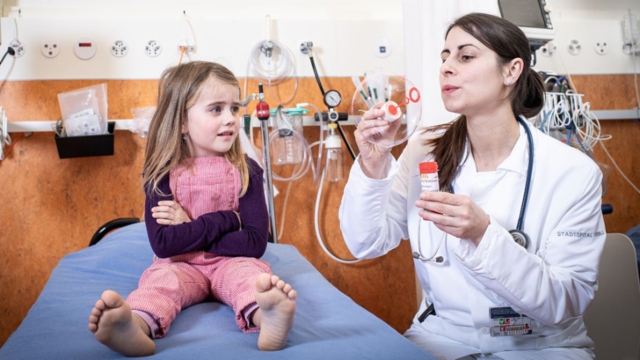 Umgang mit verhaltensauffälligen Kindern
M.Sc. Psychologin Alina Timillero, K+L- Dienst Kinderspital Luzern
27. April 2021
Ursachen für Verhaltensauffälligkeiten 
Vorstellung von zwei Fallbeispielen
Kinder mit Bindungsstörungen
Jugendliche mit depressiven Symptomen
Kontaktaufnahme mit Kindern und Jugendlichen im Setting Kinderspital
Übersicht
2
Die Aufrechterhaltung einer Bewilligung
Ursachen für Verhaltensauffälligkeiten
Psychische Störungen
z.B. ADHS, Bindungsstörung oder Depression

Medikamente
z.B. Cortison-Behandlung bei chronisch entzündlichen Krankheiten wie Morbus Crohn oder Colitis Ulcerosa kann zu depressiven und/oder manischen Symptomen führen
Bsp. 12-jähriger Patient mit Immunthrombozytopenie sowie geistiger Behinderung

Neurologische Ursachen wie Entwicklungsverzögerungen oder  Intelligenzminderung
3
Psychische Ursachen – Bindungsstörung
Bindungstheorie
Säuglinge und Kleinkinder verfügen über die angeborene soziale Motivation, eine oder mehrere enge Beziehungen einzugehen (Bowlby 1969)
Das Bindungssystem beschreibt die Organisation von Verhaltensweisen, über die das Kleinkind unter Stress Nähe und (Körper-)Kontakt zu einer oder mehreren Bindungspersonen herstellt. Seine Aktivierung lässt sich beim Kind an innerer Erregung beobachten, die erst mit Nähe zur Bindungsperson wieder abklingt
Mary Ainsworth (Hauptvertreterin der Bindungstheorie) sprach von der sicheren Basis, die Eltern darstellen und die Voraussetzung dafür ist, dass das Kind unbelastet und interessiert seine Umwelt explorieren kann
Aus dem Experiment „Strange Situation“ wurden vier Bindungsmuster beschrieben:
Sichere Bindung
Unsicher-vermeidende Bindung
Unsicher-ambivalente Bindung
Unsicher-desorganisierte Bindung
Die unsicher-vermeidende und unsicher-ambivalente Bindung sind Normvarianten der sicheren Bindung
Quelle: Fegert J. & Kölch M. (2011): Klinikmanual. Kinder- und Jugendpsychiatrie und –psychotherapie. 2. Auflage. Springer-Verlag. Berlin Heidelberg.
4
Psychische Ursachen – Bindungsstörung
Frühkindliche Bindungsstörungen
Bindungsstörungen als psychische Störung des Kindesalters beschreiben kindliches Verhalten, das in hohem Masse von dem Bindungsverhalten abweicht, das von dem Paradigma der Bindungstheorie erwartet wird
In Situationen von Verunsicherung und Belastung suchen die Kinder keine Nähe zur Bezugsperson bzw. reagieren nicht mit einer organisierten Strategie, mit der sie ihre innere Unruhe regulieren könnten
Die Kinder sind bei Belastung deutlich gestresst, können aber keinen Trost bei der Bezugsperson suchen, sondern wenden sich sogar an eine fremde Person statt an die vertraute Bezugsperson
Quelle: Fegert J. & Kölch M. (2011): Klinikmanual. Kinder- und Jugendpsychiatrie und –psychotherapie. 2. Auflage. Springer-Verlag. Berlin Heidelberg.
5
Psychische Ursachen – Bindungsstörung
Bindungsstörungen nach ICD-10
Reaktive Bindungsstörung des Kindesalters
Übermässig ängstliches und wachsames Verhalten
Widersprüchliche oder ambivalente Reaktionen in sozialen Situationen
Emotionale Auffälligkeiten wie verminderte Ansprechbarkeit, Furchtsamkeit, Rückzugsverhalten oder aggressives Verhalten
Kinder mit reaktiven Bindungsstörungen zeigen ggü. Bindungspersonen wechselndes Verhalten von Nähe und Vermeidung von Körperkontakt oder elterlichem Trostverhalten
In Interaktion mit adäquat reagierenden Bezugspersonen zeigen sie dennoch soziale Gegenseitigkeit und Ansprechbarkeit

Bindungsstörung mit Enthemmung
Diffuse, mangelnde persönliche Bindungen und aggressives Verhalten, eingeschränkte Interaktion mit Gleichaltrigen sowie eingeschränktes soziales Spiel
Situationsübergreifende distanzlose Interaktionen mit unvertrauten Personen und anklammerndes Verhalten, Suche nach Aufmerksamkeit
Suche nach Trost oder Nähe wird vertrauten Bezugspersonen wie auch unvertrauten Personen ggü. gezeigt
6
Fallbeispiele
Fallbeispiel: 6-jährige Patientin mit Epilepsie und ADHS sowie auffälligem Bindungsmuster
Verhaltensauffälliges Mädchen: reagiert teilweise ablehnend und aggressiv, sehr aktiv, nicht gut führbar, hält sich nicht an Absprachen
Diagnostiziertes ADHS
Auffälliges Bindungsmuster: Nähe-Distanz
Überforderte Eltern: Malcompliance im Management der Epilepsie

Schnittstelle zum Kinderschutz 
die Kinder haben oft körperliche oder psychische Vernachlässigung in Form mangelnder emotionaler Nähe erfahren
Überforderung der Eltern
Involvierung von vielen Institutionen, unter anderem KESB
7
Fallbeispiele
Fallbeispiel: 15-jährige Jugendliche mit wiederkehrender MRSA-Infektion und depressiver Symptomatik
Psychische Symptome einer Depression nach ICD-10: 
deutlicher Interessensverlust oder Verlust der Freude an normalerweise angenehmen Aktivitäten
Mangelnde Fähigkeit auf Ereignisse oder Aktivitäten emotional zu reagieren, auf die normalerweise reagiert wurde
Früherwachen, zwei Stunden oder mehr vor der gewohnten Zeit
Morgentief
Eine ausgeprägte psychomotorische Hemmung oder Agitiertheit
Deutlicher Appetitverlust
Gewichtsverlust
Deutlicher Libidoverlust
8
Fallbeispiele
Fallbeispiel: 15-jährige Jugendliche mit wiederkehrender MRSA-Infektion und depressiver Symptomatik
Schnittstelle Kinderschutz
Gewalterfahrung zwischen den Eltern
Fremdplatzierung in Pflegefamilie, in die sie aufgrund der Infektion nicht zurückkehren durfte
Involvierung verschiedener Stellen wie Subito, KESB
9
Systemische Gründe für Verhaltensauffälligkeiten
Erfahrung von Vernachlässigung
Schwierige familiäre Hintergründe
Psychische Auffälligkeiten / Störungen

Kinderschutz
Diese Faktoren sind gegeben, können von Einzelnen nicht beeinflusst werden
Führen zu Herausforderungen in der Kontaktaufnahme mit betroffenen Kindern und Jugendlichen

Schwierigkeiten des Settings
Räumlichkeiten
Unruhe
Material
Ungewohnte Umgebung
Mangel an Zeit / Flexibilität und Hintergrundinformationen
10
[Speaker Notes: hinzu kommen Schwierigkeiten des Settings]
Kontaktaufnahme im Setting Kinderspital
Sehr individuell, gibt kein Patent-Rezept

Über die Interessen der Kinder und Jugendlichen Kontakt aufnehmen
Schauen, was die Kinder / Jugendlichen von sich aus anbieten und darauf eingehen; nach Wunsch/Bedürfnis fragen
Spiel; nach Möglichkeit rausgehen, spazieren
Wenn möglich, eine ruhige Umgebung schaffen mit wenig Ablenkungen
Angebote machen, die die Kinder / die Jugendlichen annehmen dürfen
Akzeptieren, wenn die Kinder /  Jugendlichen im Moment die Kontaktaufnahme nicht zulassen können. Zu einem anderen Zeitpunkt nochmals versuchen
11
[Speaker Notes: Beispiel Samuel K. Tiger]